Places in the city
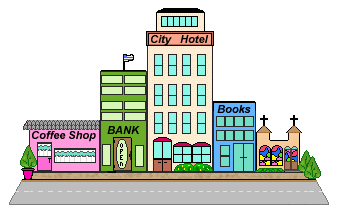 There is an airport
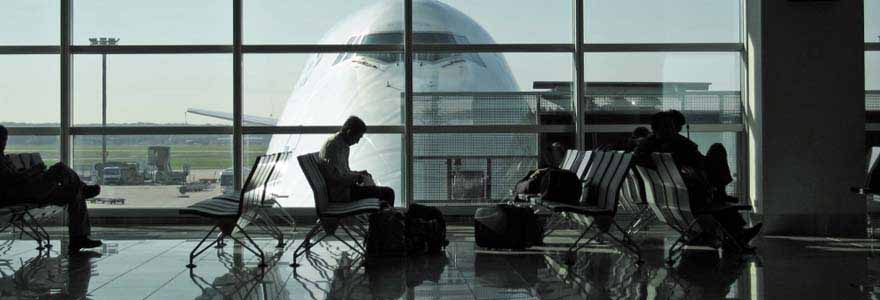 There is a bakery
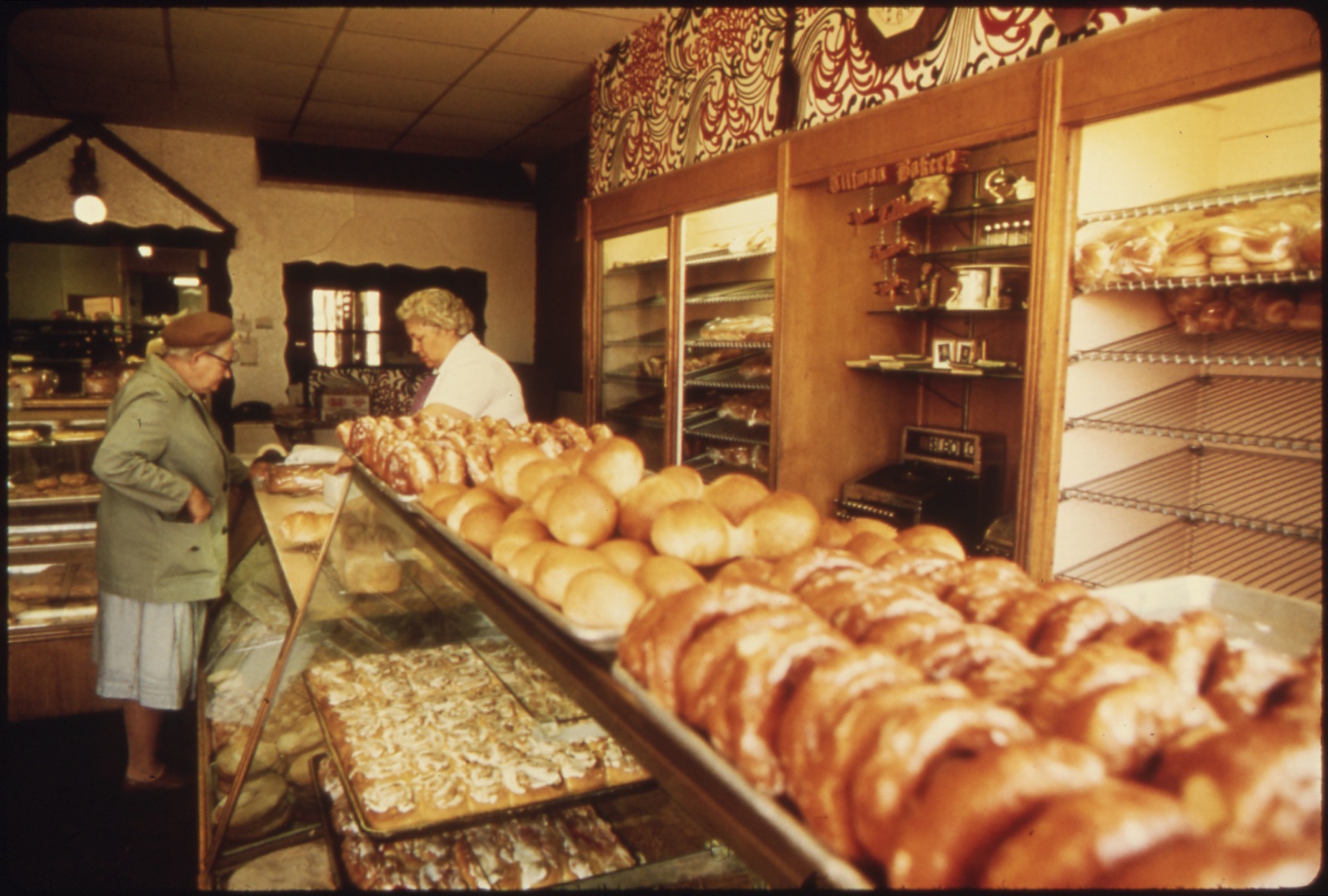 There are bookstores
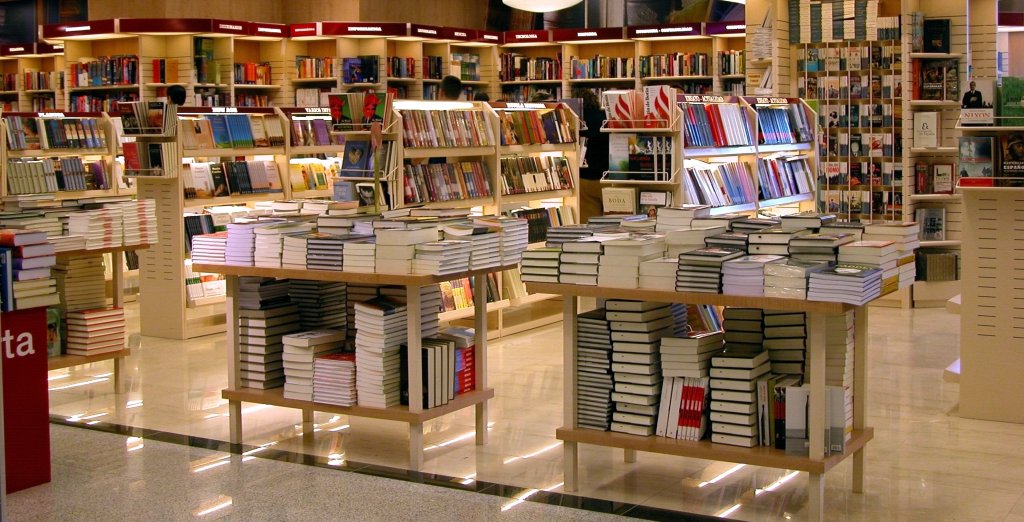 There are butcher’s
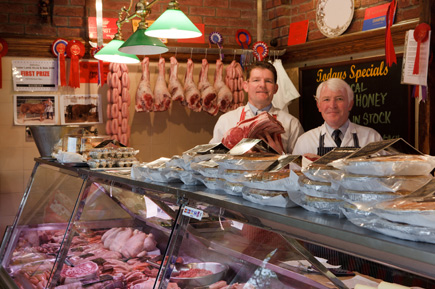 There is a court
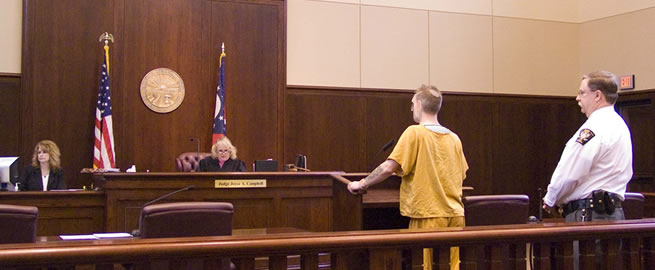 There are department stores and shopping malls
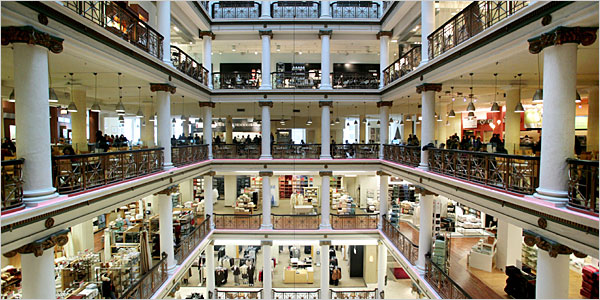 There is a fire station
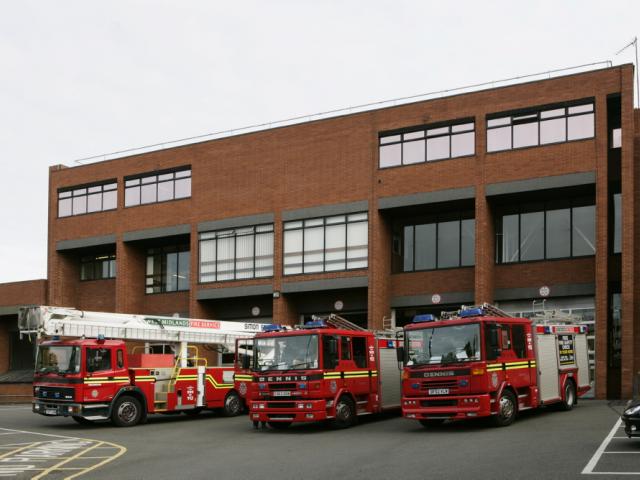 There are gas/ petrol stations
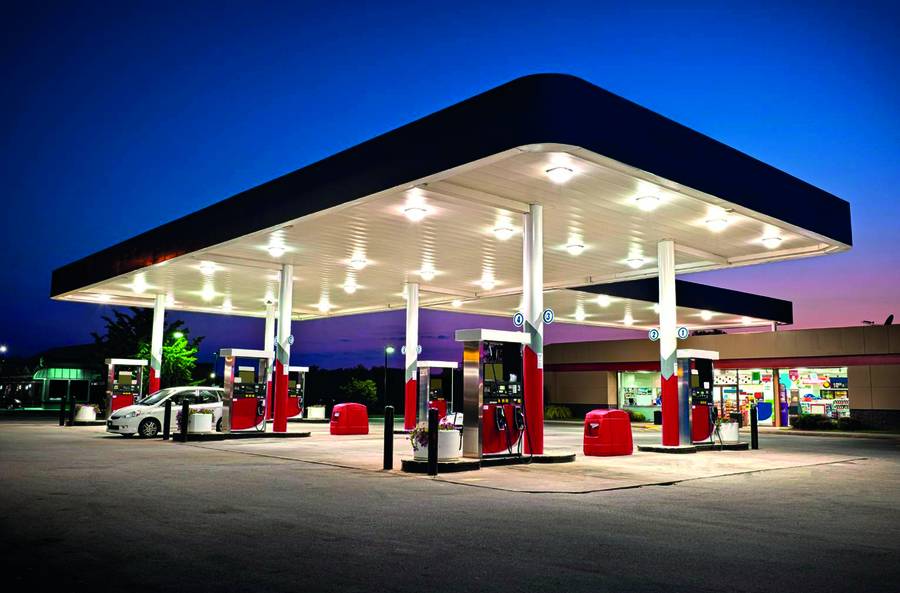 There hairdresser’s or beauty salons
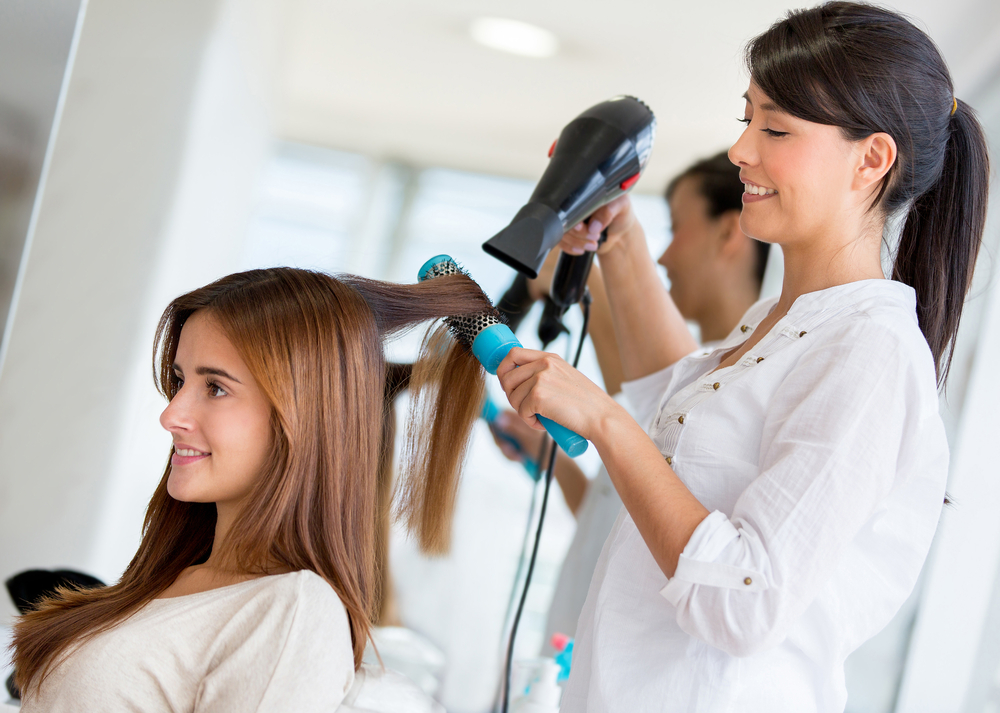 There are barber shops
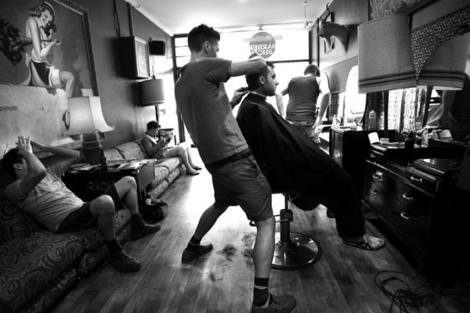 There is a jail/prison
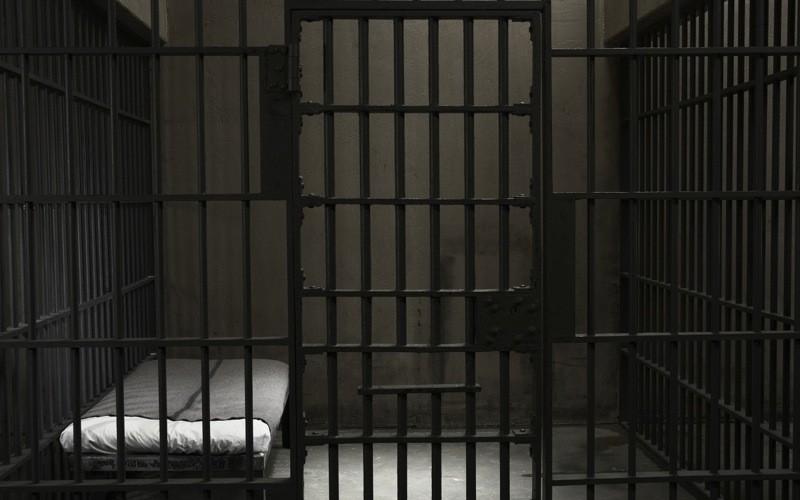 There are laundrettes
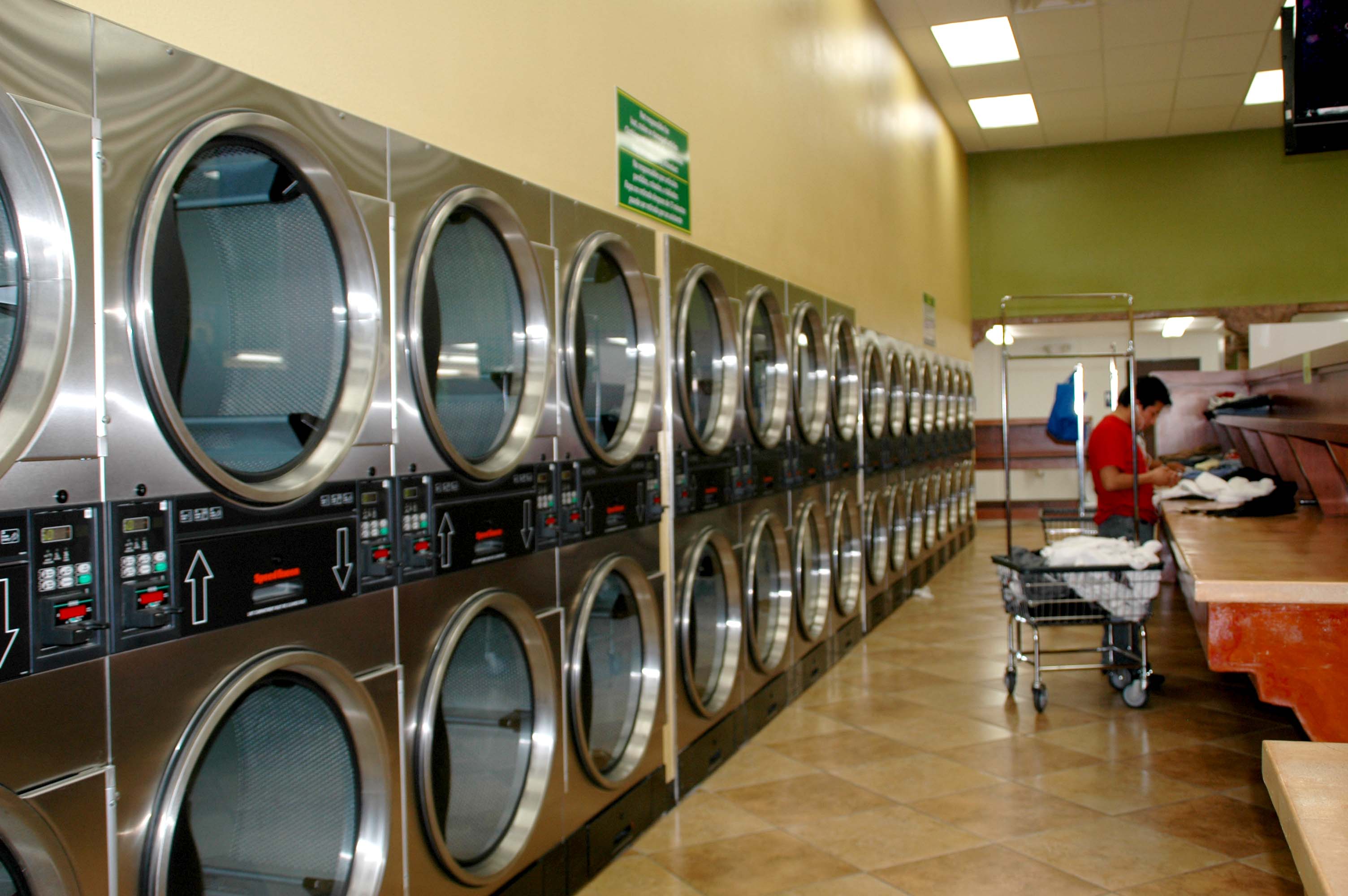 There is a pharmacy/ drugstore
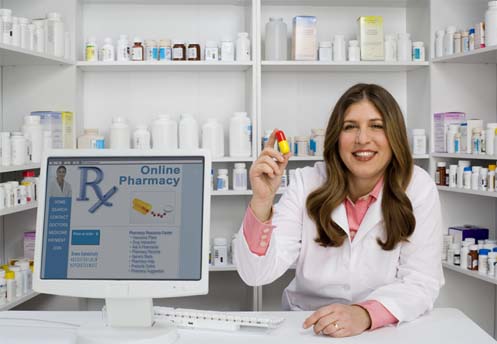 There are parks
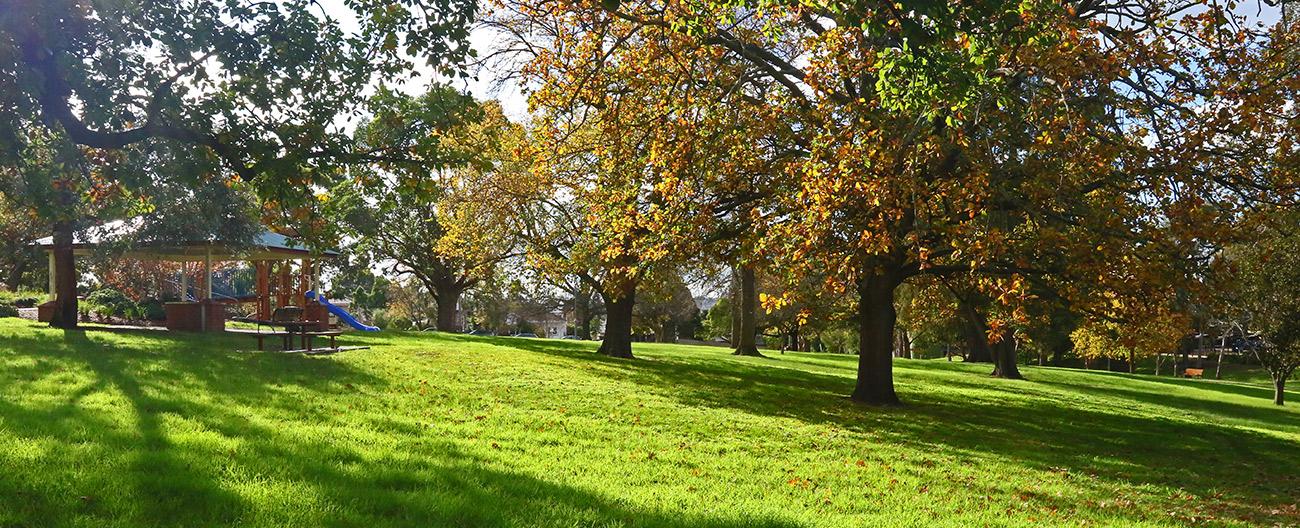 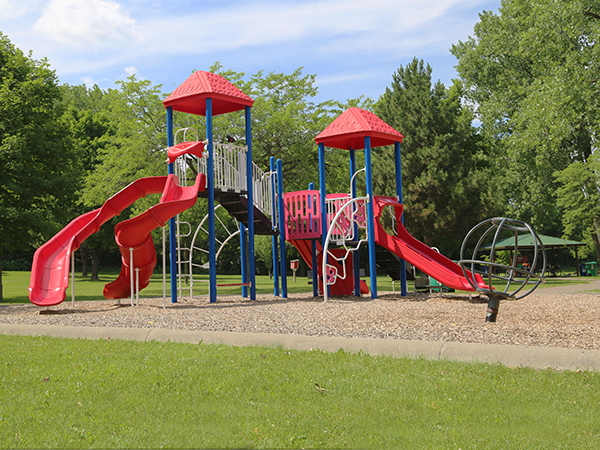 There are squares
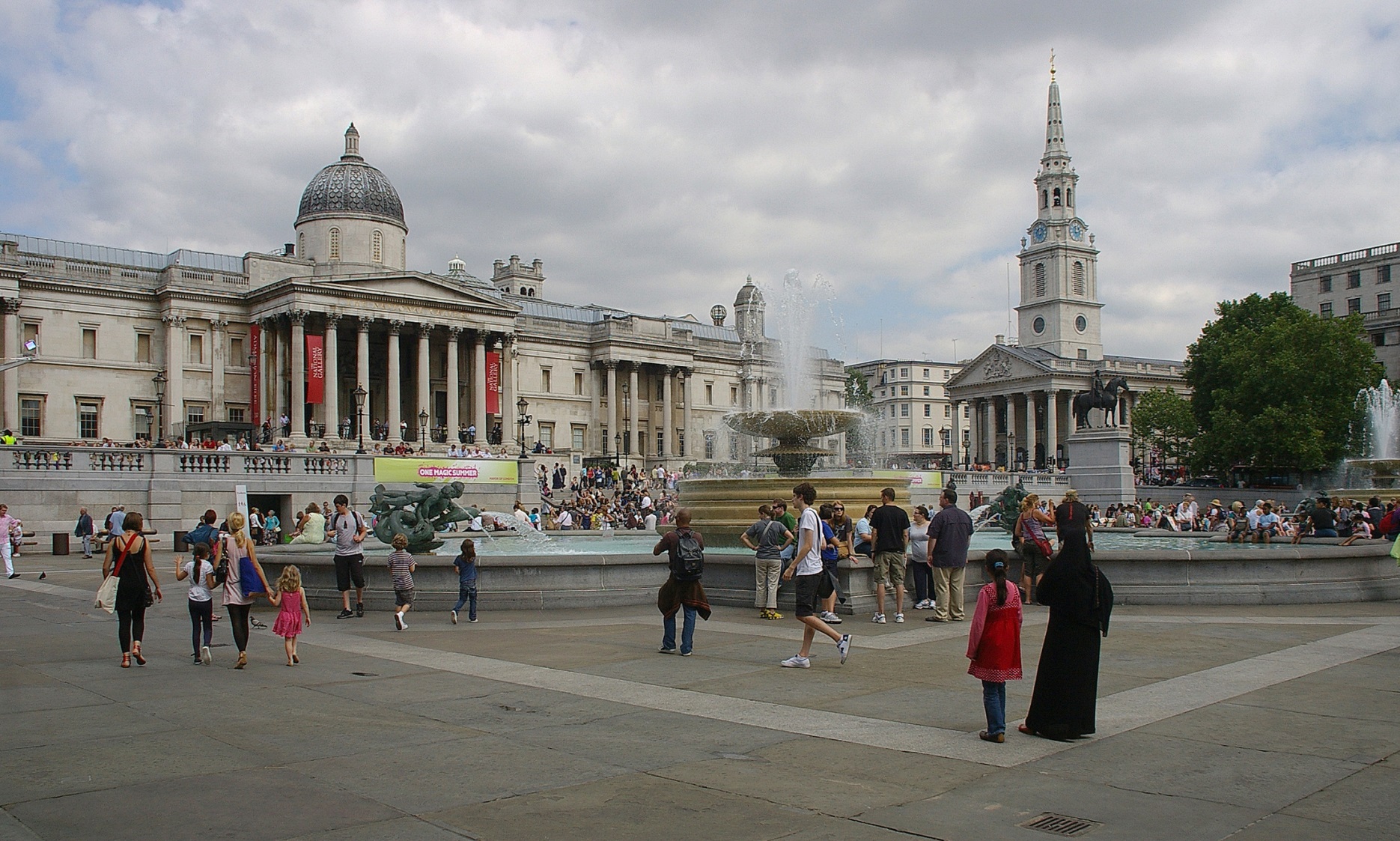 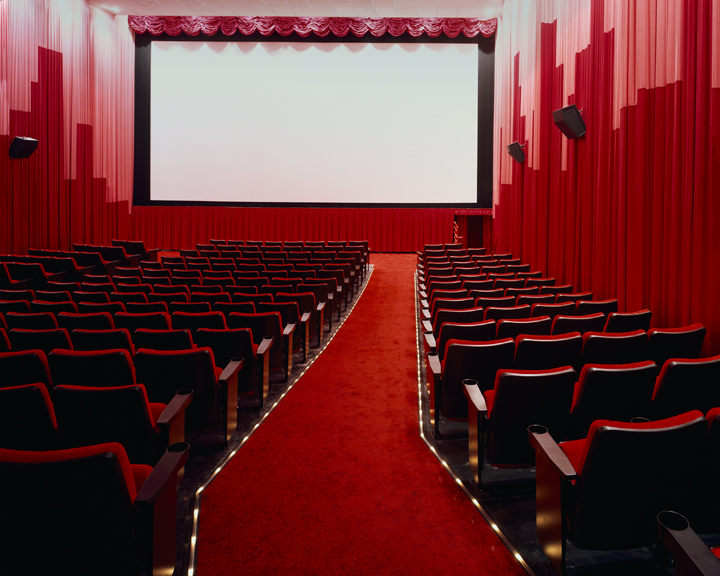 There are CINEMAS
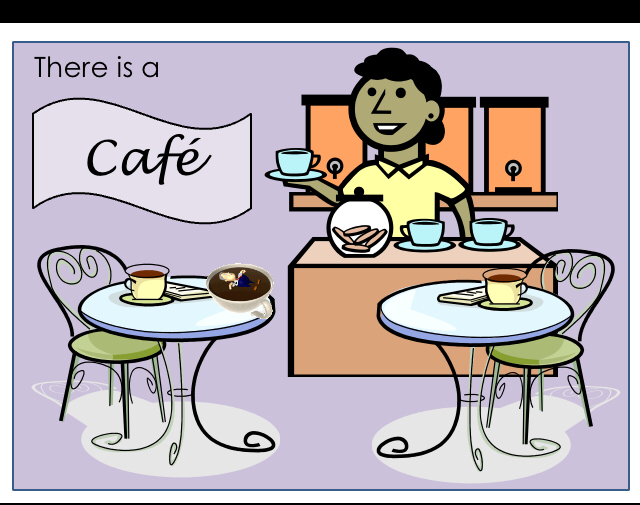 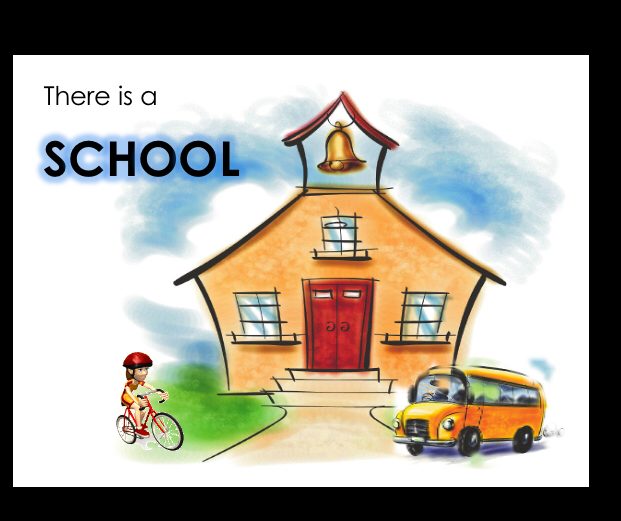 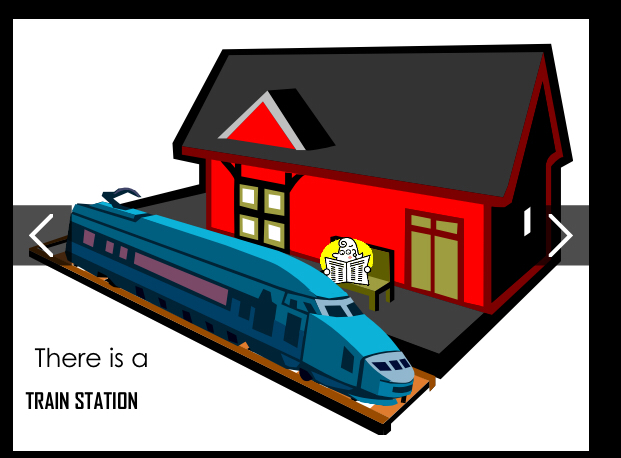 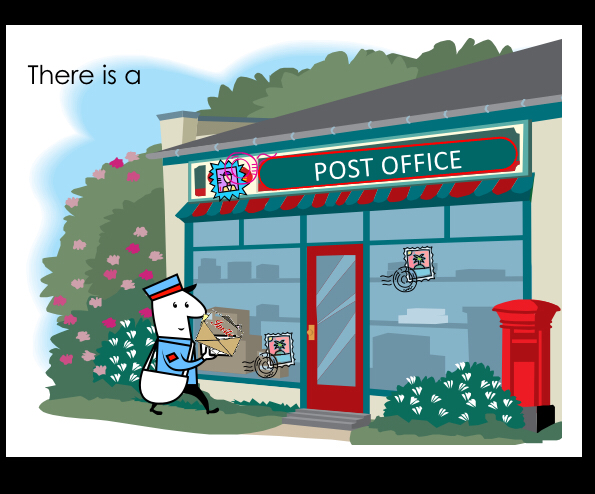 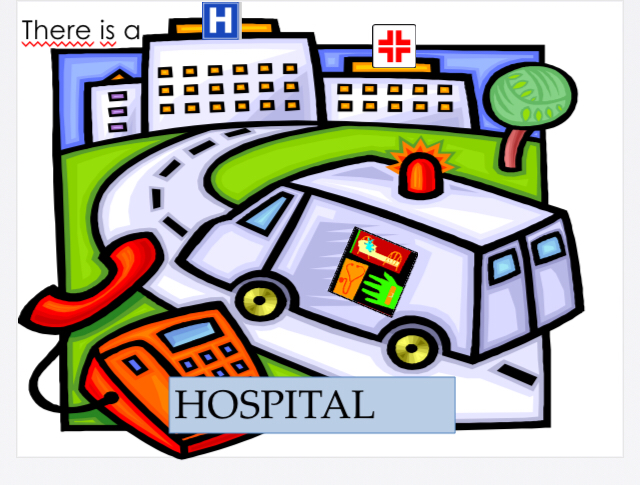 There are subway/underground stations
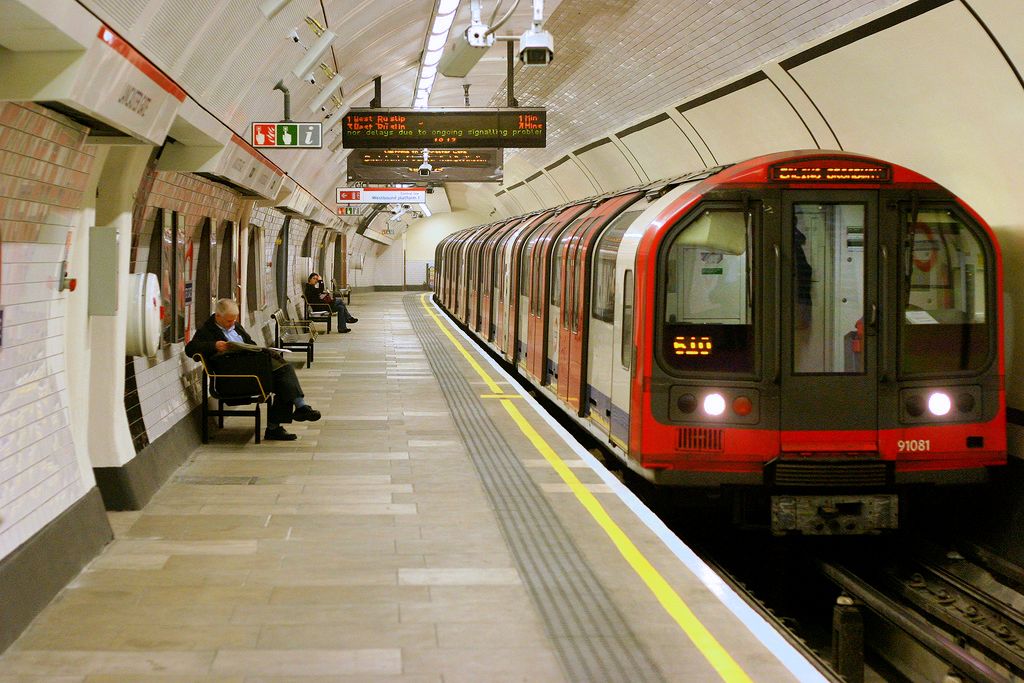 There are grocery stores
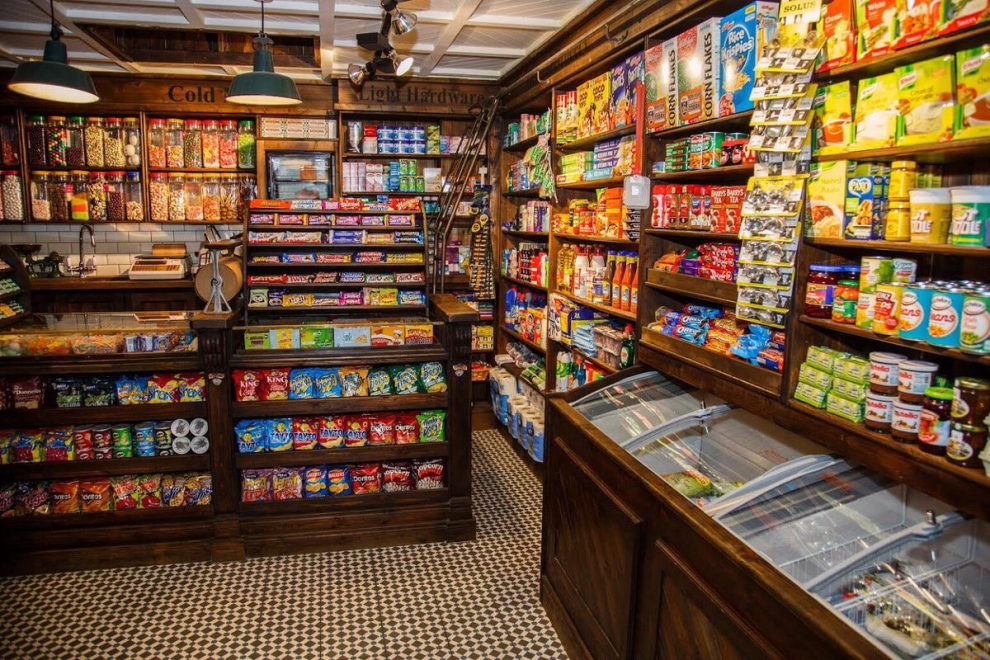 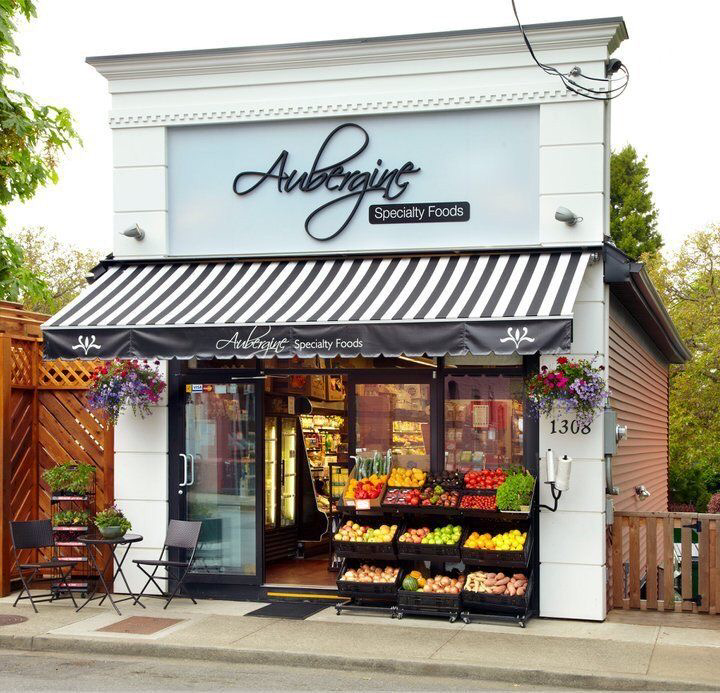 There are bus stations
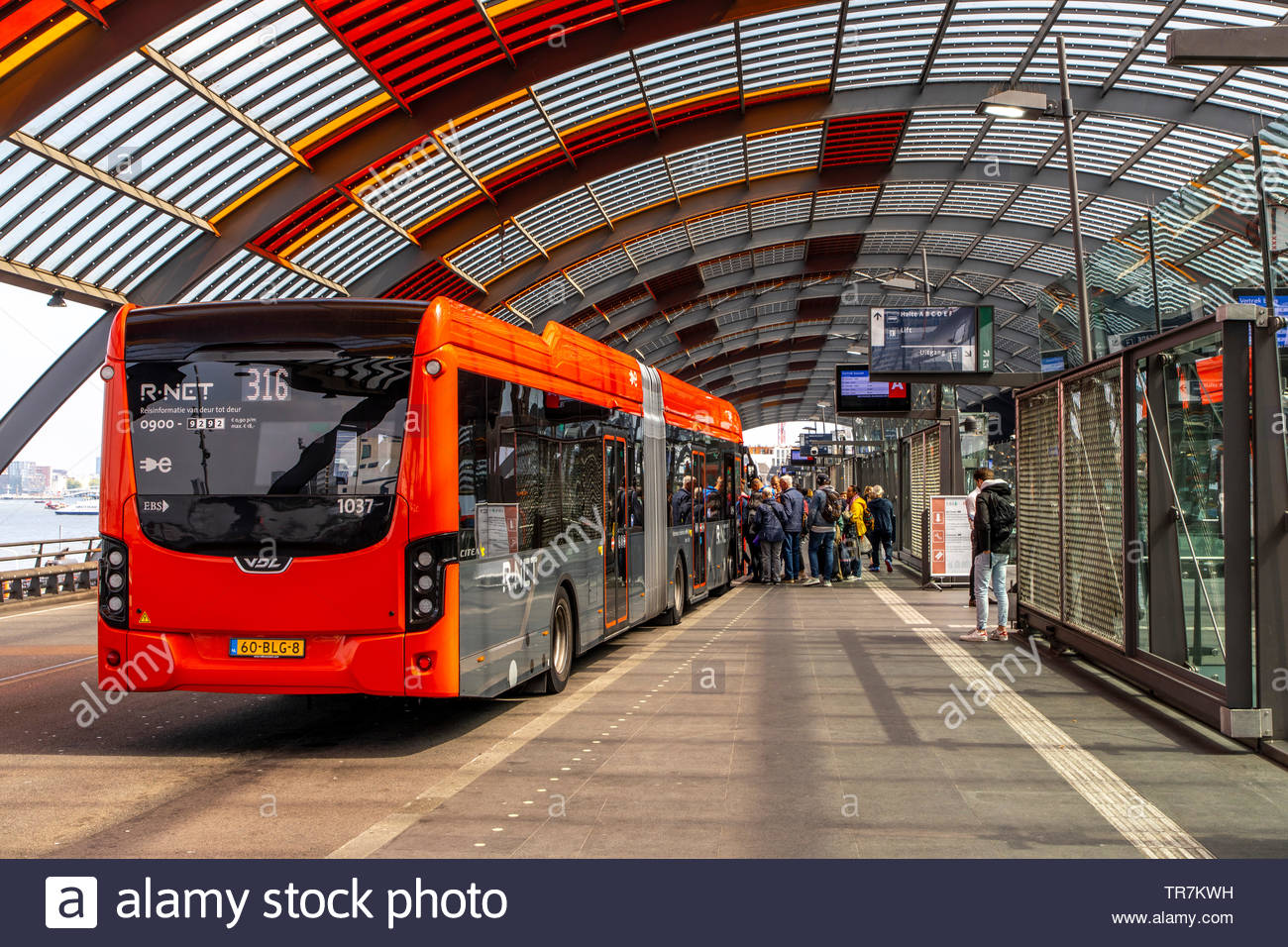 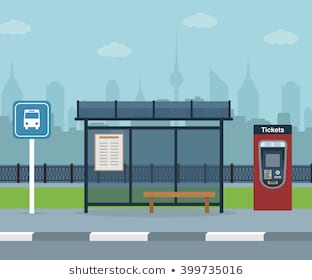 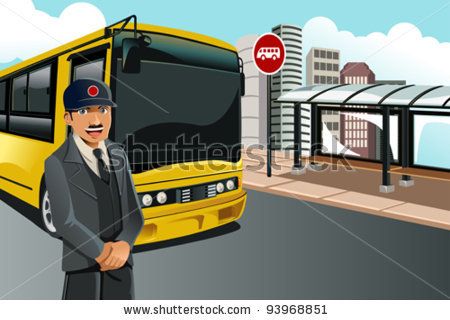 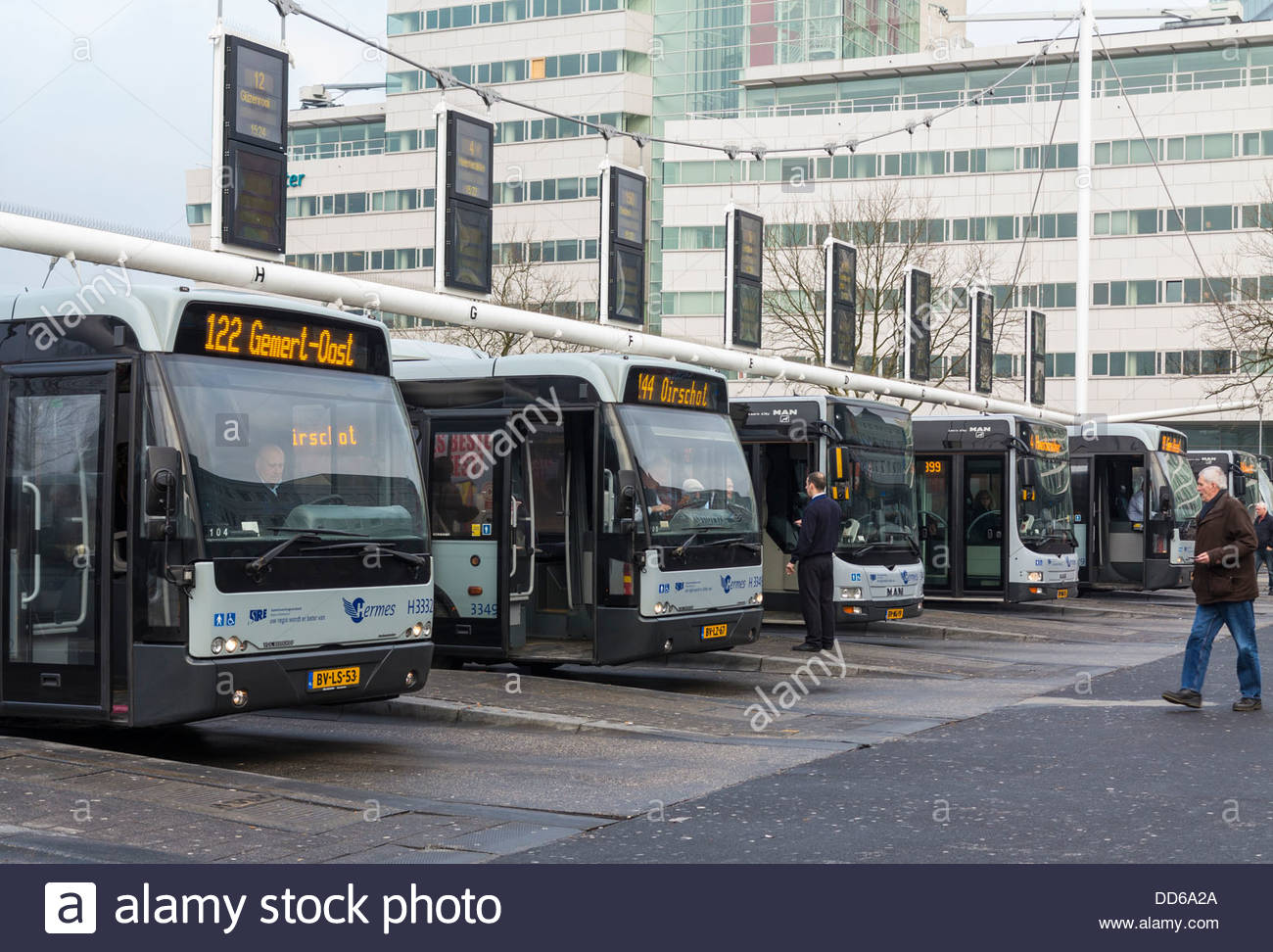 Write in your notebook the names of the places in the city for this presentation
In your notebook write a short description of the places in your neighborhood (use there is and there are), make a drawing of it an colour it.In my neighborhood, there is….